JIŽNÍ EVROPA
TOMEČKOVÁ, TURKOVÁ 8.B
ŠPANĚLSKO (Španělské království)
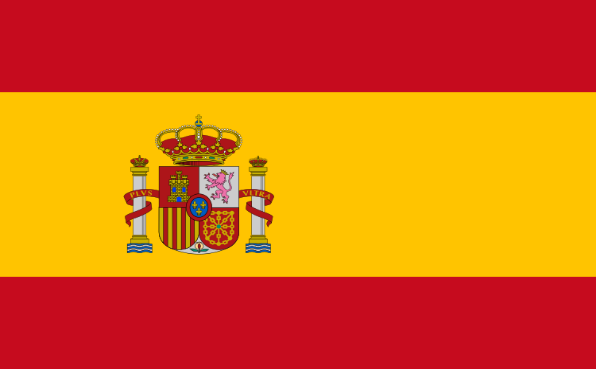 Základní údaje:
Španělsko je třetí největší evropská země.
Rozprostírá se na Pyrenejském poloostrově  a dominují mu vysoké pohoří, jako jsou například 
Pyreneje na severu. Ke Španělsku patří také Baleárské ostrovy a  Kanárské ostrovy. 
Hlavní město: 
Madrid
Rozloha: 
505 944 km2
Počet obyvatel: 
46 449 565 
Úřední jazyk: 
španělština
NÁBOŽENSTVÍ:
katolické
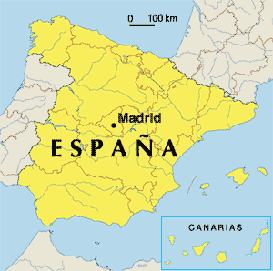 Hospodářství
Zemědělství:
Průmysl:
K důležitým průmyslovým odvětvím patří průmysl automobilový, chemický, strojírenský (lodě) a potravinářský. Španělsko je světovým producentem rtuti, uranu a stříbra.
Převládá rostlinná výroba se zaměřením na pěstování obilnin, dále oliv, vinné révy a ovoce. Španělsko je evropským producentem pomerančů .V chovu je významná produkce vepřového a hovězího masa.
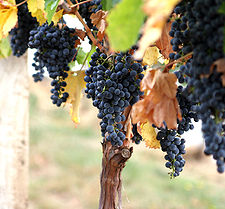 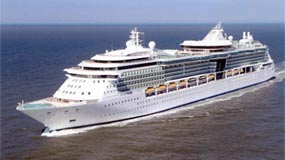 PAMÁTKY
Náměstí Plaza Mayor
Chrám Sagrada Familia
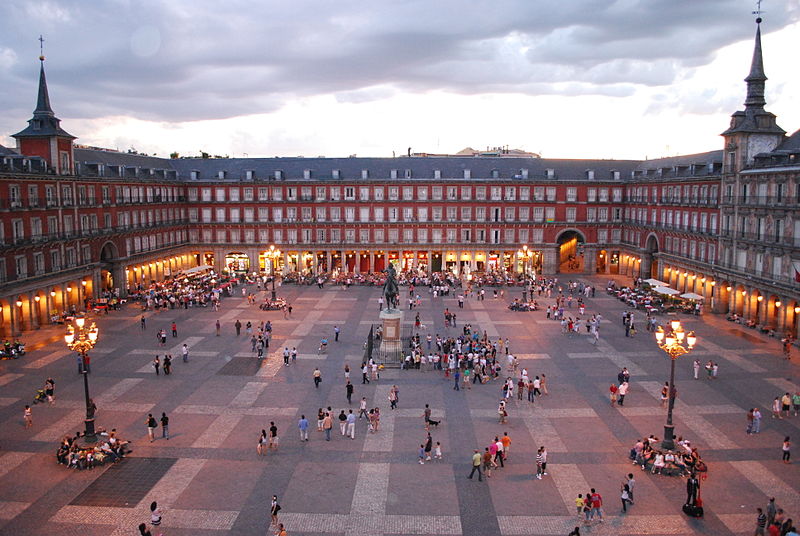 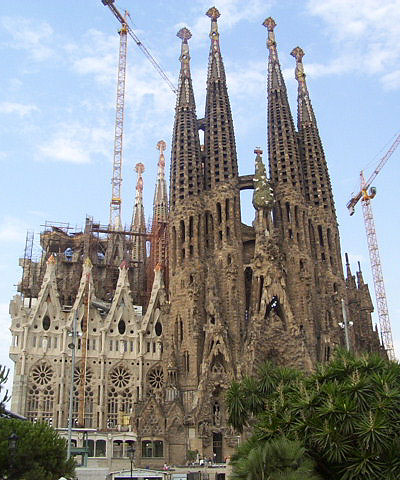 Plaza Mayor patří k těm nejkrásnějším náměstím v Madridu.
Symbol města a mistrovské dílo, které dodnes není dokončeno.
PORTUGALSKO
ZÁKLADNÍ ÚDAJE:
Portugalsko najdeme v západní části Pyrenejského poloostrova. Kromě pevninské části zahrnuje Portugalsko také souostroví Azory a Madeira.
HLAVNÍ MĚSTO: 
Lisabon
ROZLOHA: 
92 226 km2
POČET OBYVATEL: 
10 374 822 
ÚŘEDNÍ JAZYK: 
portugalština
NÁBOŽENSTVÍ:
katolické, křesťanské, muslimské
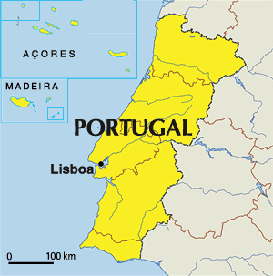 HOSPODÁŘSTVÍ
Průmysl:
Zemědělství:
Nejdůležitějšími sektory jsou: textilní průmysl(oděvní a obuvnický), automobilový průmysl. V Portugalsku je významná těžba rud a mědi. Zpracovává se zde nejvíce dřevo a korek.
Na severu díky srážkám se pěstují hlavně brambory, obilí a vinná réva. Na jihu Portugalska se pěstují citrusy a olivy. V Portugalsku je významný hlavně rybolov.
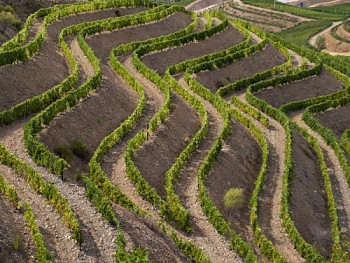 PAMÁTKY
Betlémská věž
Katedrála Panny Marie
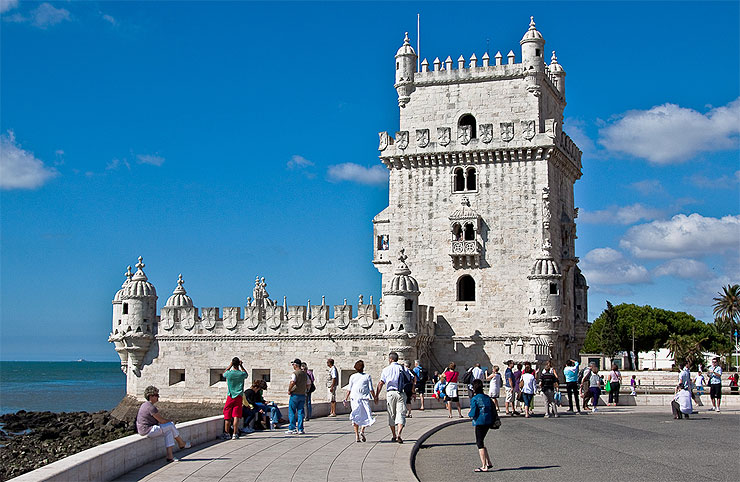 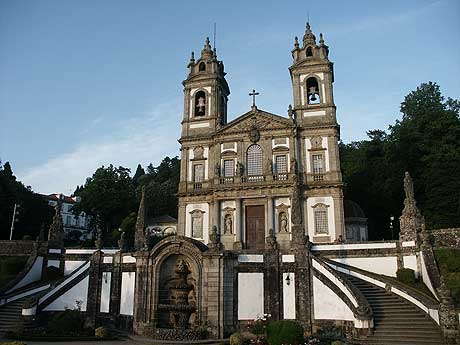 Betlémská věž je jedním ze symbolů Lisabonu.
Katedrála se nachází ve městě Braga. Mísí se v ní několik stavebních slohů.
Monako
ZÁKLADNÍ ÚDAJE:
Monako – Monacké knížectví je stát ležící na středomořském pobřeží francouzské riviéry. Jde o druhý nejmenší stát na světě a současně země s druhou největší hustotou osídlení. Monako je mezi bohatými lidmi a turisty velmi oblíbený stát.
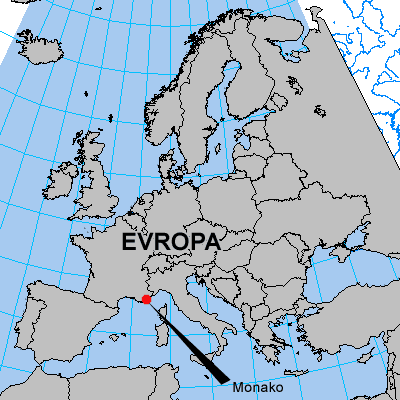 Hlavní město:
Monaco-Ville
Rozloha:
2,04 km2
Počet obyvatel:
36 950 obyvatel
Jazyk:
francouzština, italština
Náboženství:
římskokatolické (90% obyvatelstva)
HOSPODÁŘSTVÍ
PRŮMYSL:
ZEMĚDĚLSTVÍ:
V Maroku zemědělství neexistuje. Stát vydělává turistikou a daněmi.
Převládají zde malé a střední podniky v chemickém oboru( hlavně farmacie a kosmetika). V Monaku se nic důležitého netěží. Významný je zde rybolov.
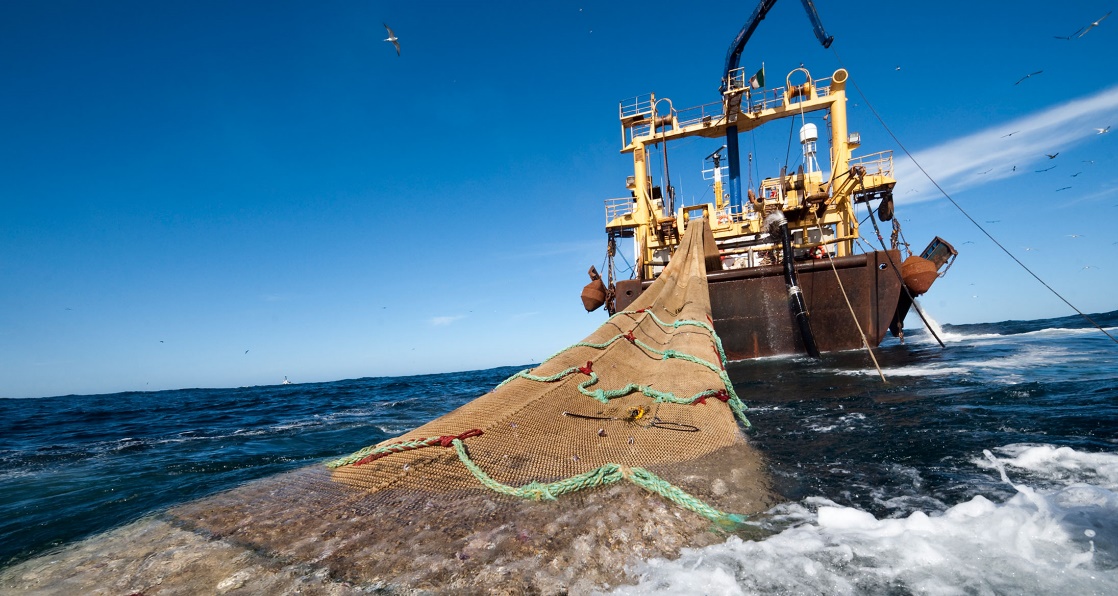 PAMÁTKY
Kasino v Monte Carlu
Fotbalový a atletický stadion Louise II
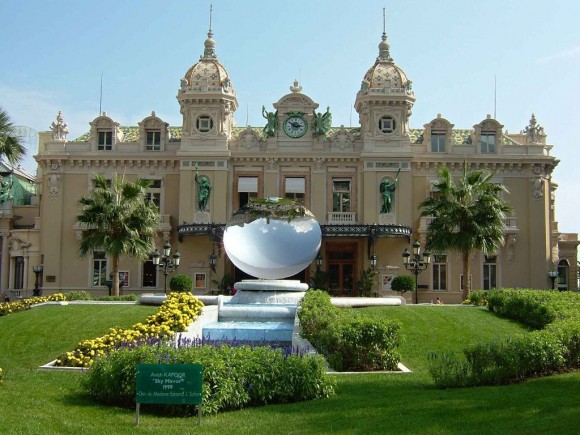 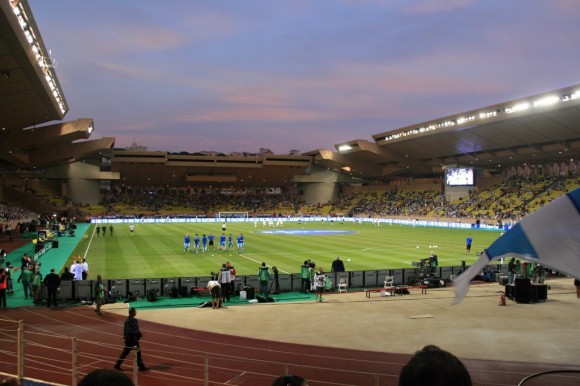 Kasino v Monte Carlu patří mezi jedno z nejznámějších na světě. Kasino Monte Carlo je také známé a připomínané díky závodům  Formule 1.
Jezdí se zde snad nejslavnější závod Formule 1.Mají zde výborný fotbalový klub FC Monako a také se zde konají prestižní atletické závody.
ANDORRA
ZÁKLADNÍ ÚDAJE:
Andorra je knížectví v jihozápadní Evropě ležící mezi Francií a Španělskem. Tento malý stát leží mezi hřebeny Pyrenejí. Není členem EU.
Hlavní město: 
Andorra la Vella
Rozloha:
468 km2
Počet obyvatel:
77 000 
Jazyk:
katalánština (+ francouzština, španělština)
Náboženství:
katolické (83% obyvatelstva)
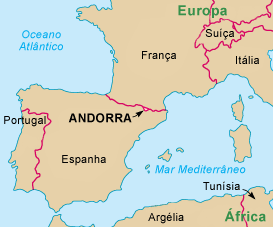 HOSPODÁŘSTVÍ
PRŮMYSL:
ZEMĚDĚLSTVÍ:
Hlavním odvětvím je chov ovcí. Většina potravin se se dováží. Obyvatelé se zabývají pěstováním tabáku. Andorra vyváží vlnu a tabák.
Rozvinutý textilní průmysl. Vyrábí se zde šperky a kožené zboží.
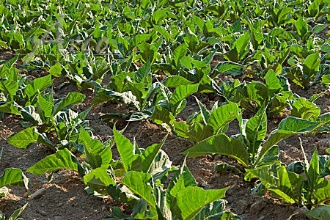 PAMÁTKY
Casa de la Vall
Santa Coloma Church
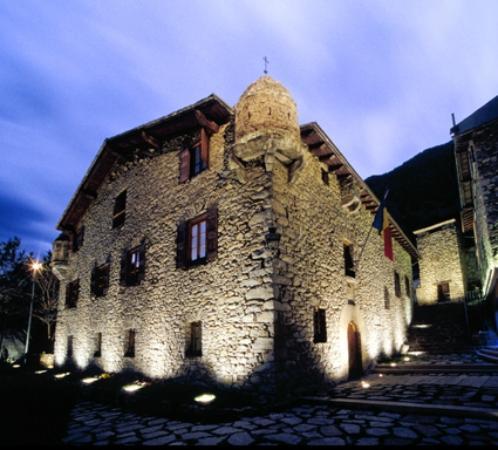 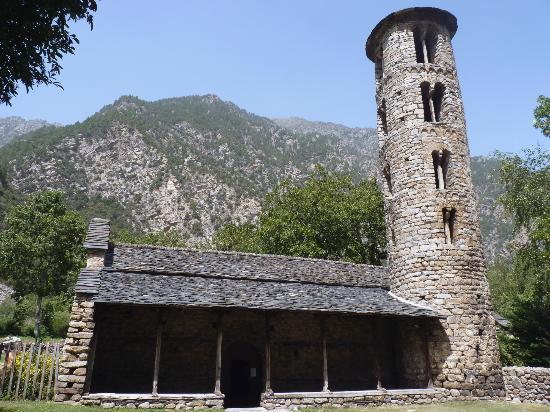 Nejstarší kostel, který se nachází v Andoře.
Tento historický dům z 16. století leží na severozápadě Andorry.
SHRNUTÍ
ŠPANĚLSKO: (hl. m. Madrid)
 -třetí největší evropská země
 -vysoké pohoří
 -pěstování oliv, vinné révy a ovoce
 -strojírenský průmysl
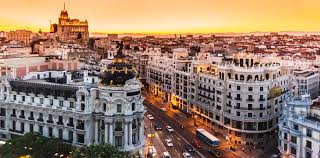 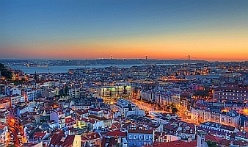 PORTUGALSKO: (hl. m. Lisabon)
 -významný je hlavně rybolov
 -textilní průmysl, těžba rud a mědi
MONAKO: (hl. m. Monaco-Ville)
 -druhý nejmenší stát na světě
 -neexistuje zde zemědělství (turistika + daně)
 -chemický průmysl
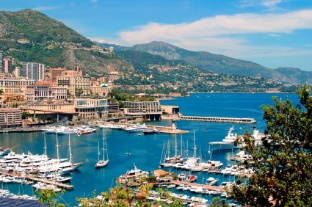 ANDORRA: (hl. m. Andorra la Vella)
 -není členem EU
 -pěstování tabáku 
 -průmysl textilní průmysl
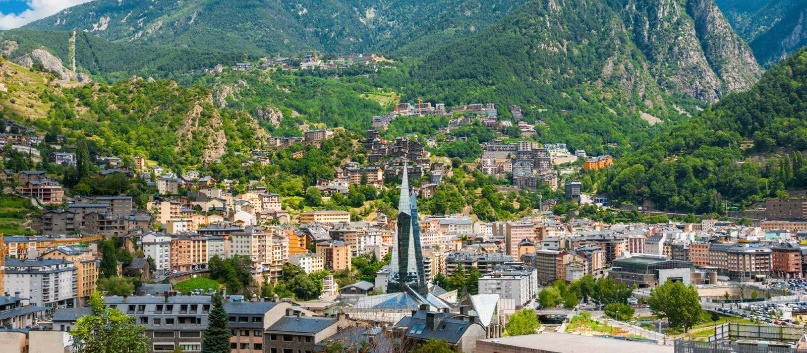 KONEC PREZENTACE
DĚKUJEME ZA POZORNOST…
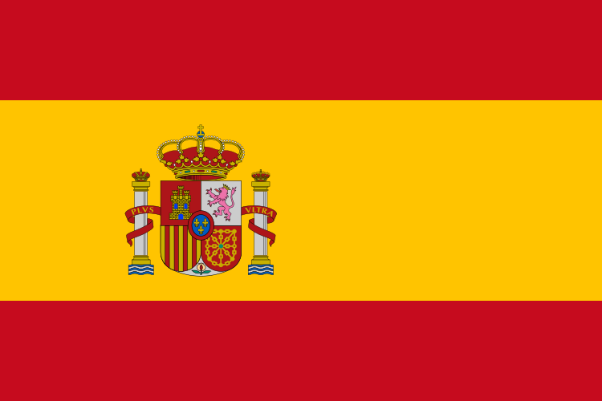 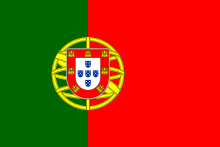 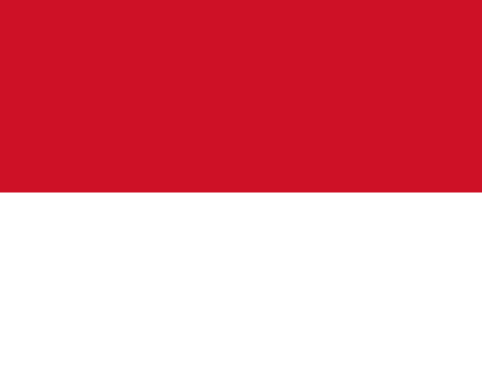 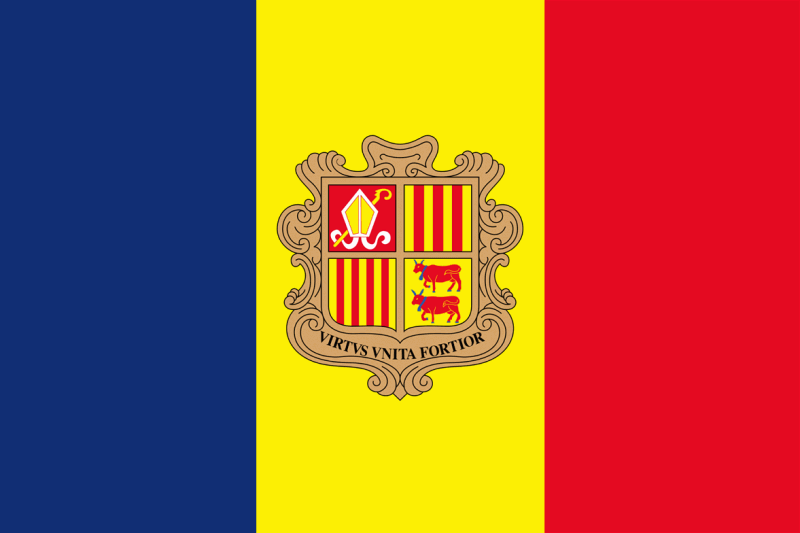 Eva Tomečková, Kristýna Turková 8.B
Použité zdroje:
https://cs.wikipedia.org/wiki/%C5%A0pan%C4%9Blsk%C3%A1_vlajka
http://europa.eu/european-union/about-eu/countries/member-countries/spain_cs
http://spanelsko.orbion.cz/stat/pruvodce/hospodarstvi-16306/
http://edu-zemanova1-cz.webnode.cz/zakladni-inforomace/prumysl-zemedelstvi-doprava/
http://edu-zemanova1-cz.webnode.cz/zakladni-inforomace/pamatky/
https://commons.wikimedia.org/wiki/File:Plaza_Mayor_de_Madrid_06.jpg
https://cs.wikipedia.org/wiki/Sagrada_Fam%C3%ADlia#/media/File:Sagradafamilia-overview.jpg
http://edu-zemanova1-cz.webnode.cz/zakladni-inforomace/pamatky/
https://cs.wikipedia.org/wiki/Portugalsk%C3%A1_vlajka
http://europa.eu/european-union/about-eu/countries/member-countries/portugal_cs
www1.gymtce.cz/Predmety/Zemepis/Z_kaspar/studenti.../portugalsko_adamcova.ppt
http://www.cyklostranky.cz/nase-cesty/2011-portugalsko/cast4.php
http://informace-zahranici.cz/pamatky-portugalsku/
http://portugalsko.svetadily.cz/info/
http://zeme.minutex.cz/fotky/811/5/
http://www.statnivlajky.cz/monako
http://www.vlajky-statu.cz/evropa/andorra-4.htm
https://www.tripadvisor.cz/Attractions-g190391-Activities-c47-Andorra.html
https://en.wikipedia.org/wiki/Casa_de_la_Vall
http://monako.poznej.com/rubriky/pamatky/
http://www.lahistoriaconmapas.com/atlas/country-map02/andorra-mapa.htm
http://www.luko2.com/cestovani/info_monako.htm
https://cs.wikipedia.org/wiki/Monako
ireferaty.cz 
zemepis.cz
http://www.arco-images.com/tabakplantage-andorra-nicotinana-sylvestris--images-photos/330076.html
http://www.greenpeace.org/czech/cz/Kampan/More-vola-SOS/Ryby-na-taliri/Tresco/Za-Tesco-odpovednejsi/
http://interstudytours.com/kurz/fotbalovy-kemp-se-spanelstinou-nebo-anglictinou/
http://www.cebus.cz/poznavaci/lisabon-letecky/
 http://www.monakodovolena.cz/
http://letsbetourists.com/andorra-la-vella-andorra/